Do it now
You will find your do it now task in your workbook – look for the start button!
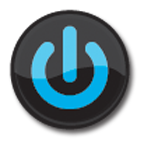 Thursday, 18 September 2014
How search engines work
Learning Objective
“Find out how search engines work”




You will find differentiated outcomes for this lesson on the front of your workbook.
Thursday, 18 September 2014
New learning
A search engine is an example of an internet service

That means that it is a service on the internet but not the internet itself.

To access a search engine you need to use a browser such as Internet Explorer
Find out how search engines work
[Speaker Notes: Write up in book]
New learning
Boolean search terms

AND

OR

NOT
Find out how search engines work
[Speaker Notes: Use the internet to search for dog and cat, dog or cat and dog –cat – how does the number of results compare for each?
 write up in book 

Can you find any other ways of narrowing your search results?]
Talk Task
What is Boolean?

Why does using OR give you more results than using AND?
Find out how search engines work
Learning development
http://www.google.co.uk/insidesearch/howsearchworks/thestory/

Watch the story of search and then answer the questions in your booklet
Thursday, 18 September 2014
[Speaker Notes: Whenever you go online your computer is given a special number to identify it. This number is called an Internet Protocol address (IP address). Without this special number the computer can not receive any information from websites or other computers.
Sometimes when people behave badly online a website and/or the police may use and IP address to identify the computer that has sent the information.]
Independent Task
Complete the questions in your booklet using the story of search to help you
Find out how search engines work
Exit ticket
What is a search engine?

R     A     G
Find out how search engines work